*Cuadro comparativo.*Las normas nacionales para la educación preescolar.
Normas Nacionales para la Educación Preescolar.
El Ministerio de Educación de Japón establece cinco objetivos para la educación preescolar:
1.- Fomentar los hábitos básicos para la vida cotidiana y las actitudes necesarias para llevar una vida sana, segura y feliz y para sentar los fundamentos de mentes y cuerpos íntegros.
Nos dice que hay que enseñar
 a los niños las normas sociales y 
hábitos de conducta esenciales 
para comportarse adecuadamente.
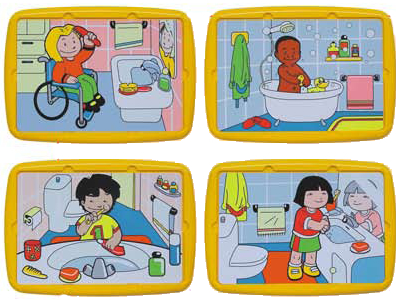 2.- Fomentar el afecto y la confianza hacia los demás y cultivar actitudes de autonomía y de cooperación y para despertar la moralidad.
Lograr establecer vínculos de afecto y de respeto para que poco a poco ayudarlos a desarrollar sus relaciones interpersonales y su identidad.
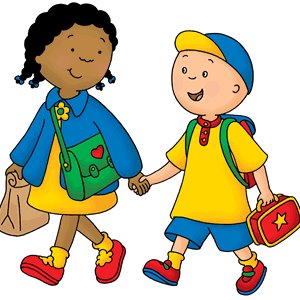 3.- Fomentar el interés y preocupación por la naturaleza y el entorno y cultivar la riqueza de sentimientos y la capacidad de pensar en estas cosas.
Conforme al campo formativo de exploración y conocimiento del mundo debemos de concientizar a los niños para que cuiden su entorno ya que en él viven y la importancia de mantenerlo para su conservación.
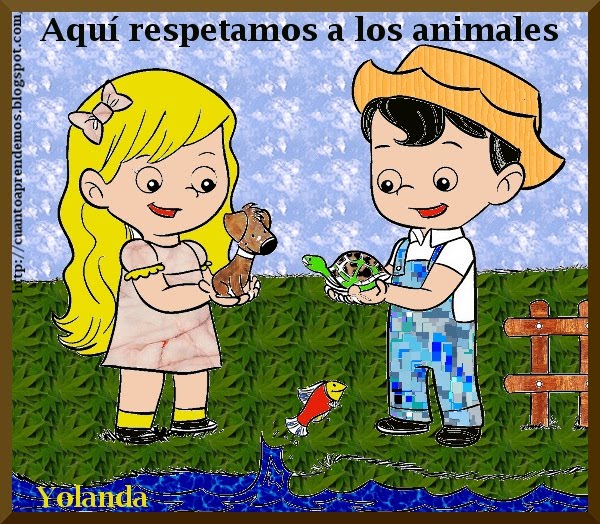 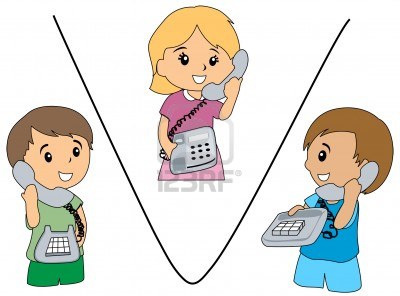 4.- Fomentar, en la vida diaria, el interés y la preocupación por el lenguaje y cultivar el gozo por hablar y escuchar y el sentido del lenguaje.
Enseñarles la importancia de la comunicación así como también la escucha a los demás y el respeto hacia sus opiniones para mantener un diálogo.
5.- Fomentar una riqueza de emociones a través de diversas experiencias y fomentar la creatividad.
Aplicar actividades que dejen un aprendizaje significativo ya que esto lo pueden utilizar como experiencia y aplicar los conocimientos adquiridos.
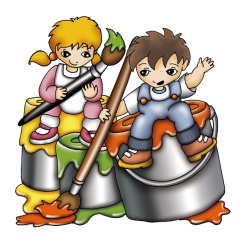